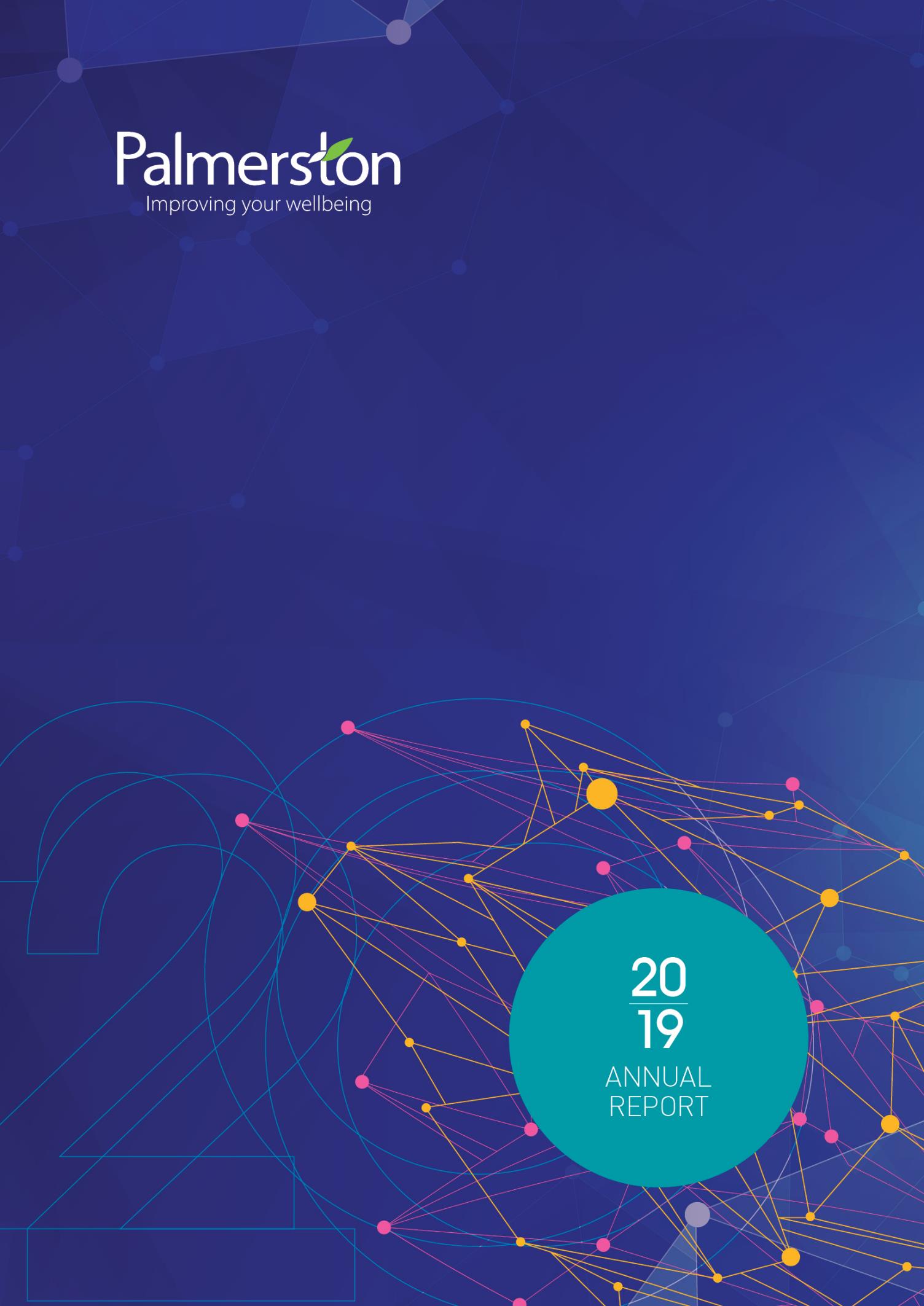 Business Continuity Planning 
2 March 2022

Dawn Smith
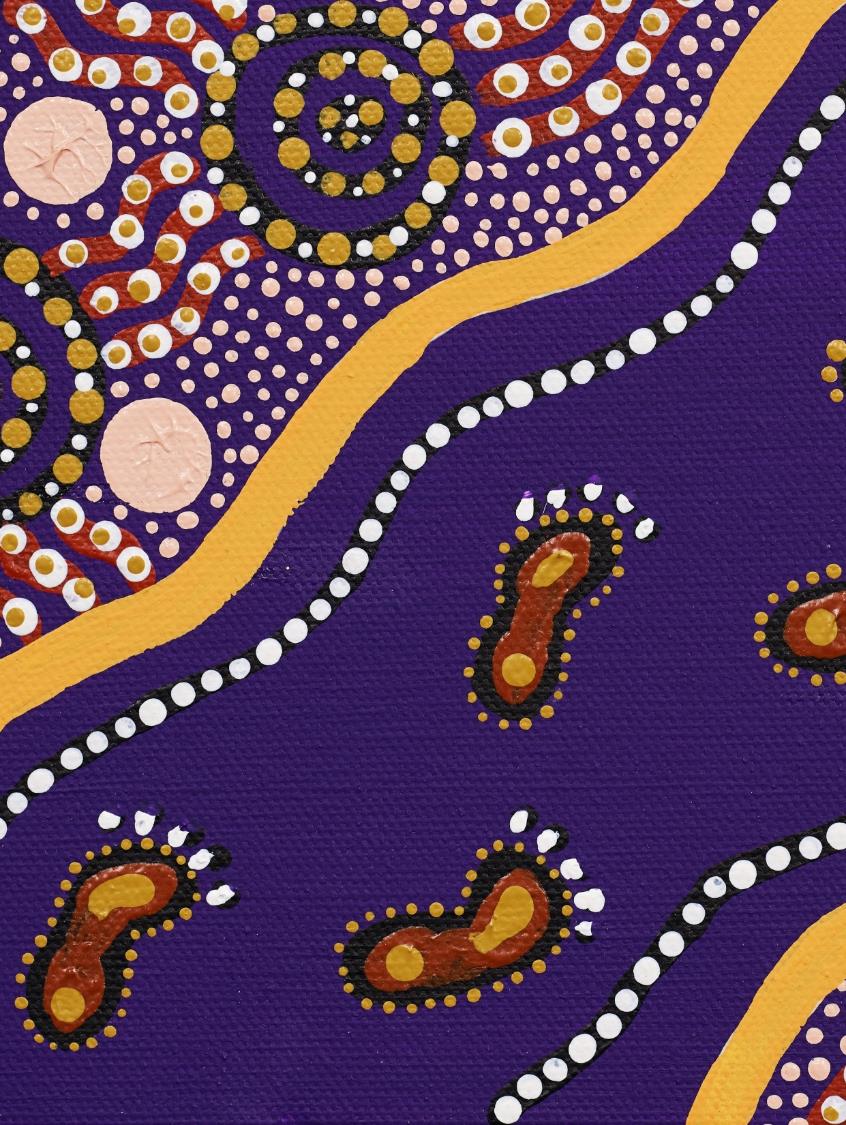 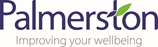 Business Continuity Plan (BCP)
Scenario Planning
Information technology
COVID Risk in the Community
Staff Member on site with Symptoms
Staff member off site with Symptoms
Confirmed Case
Branch closure full or partial
Restoring service
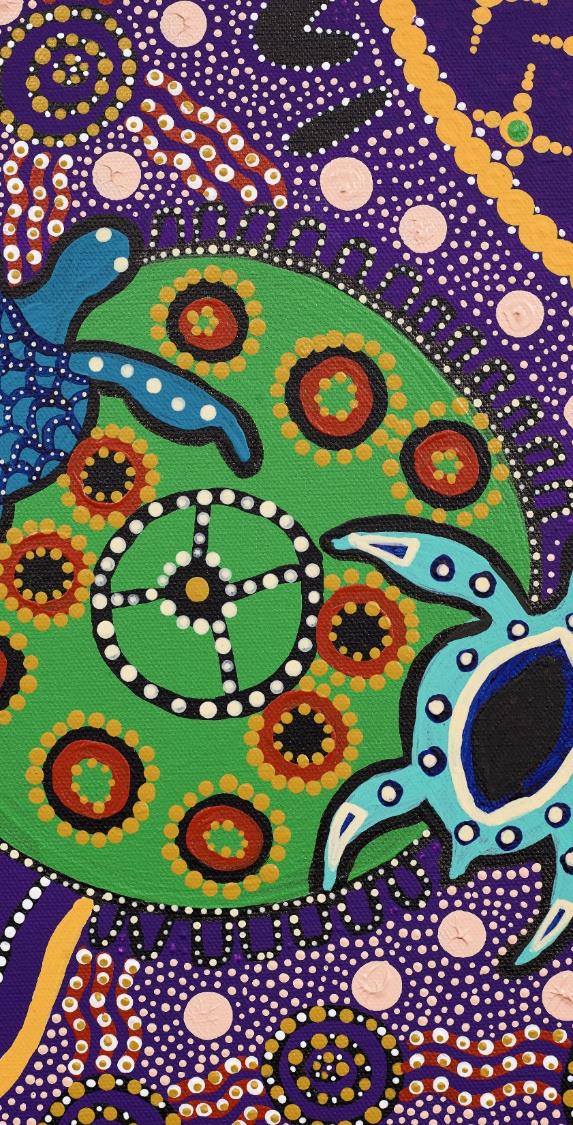 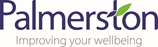 Title
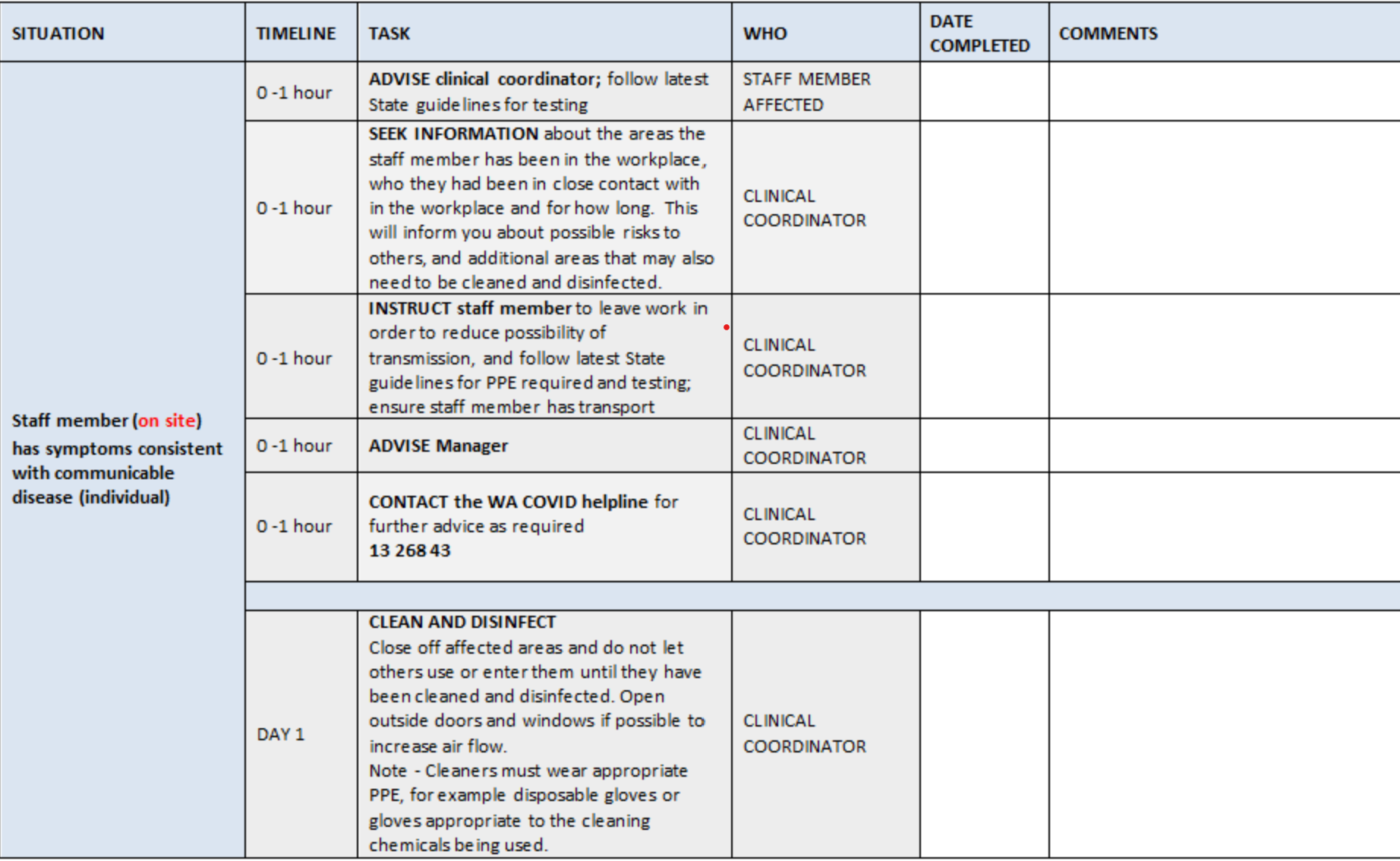 Text
Text
Text
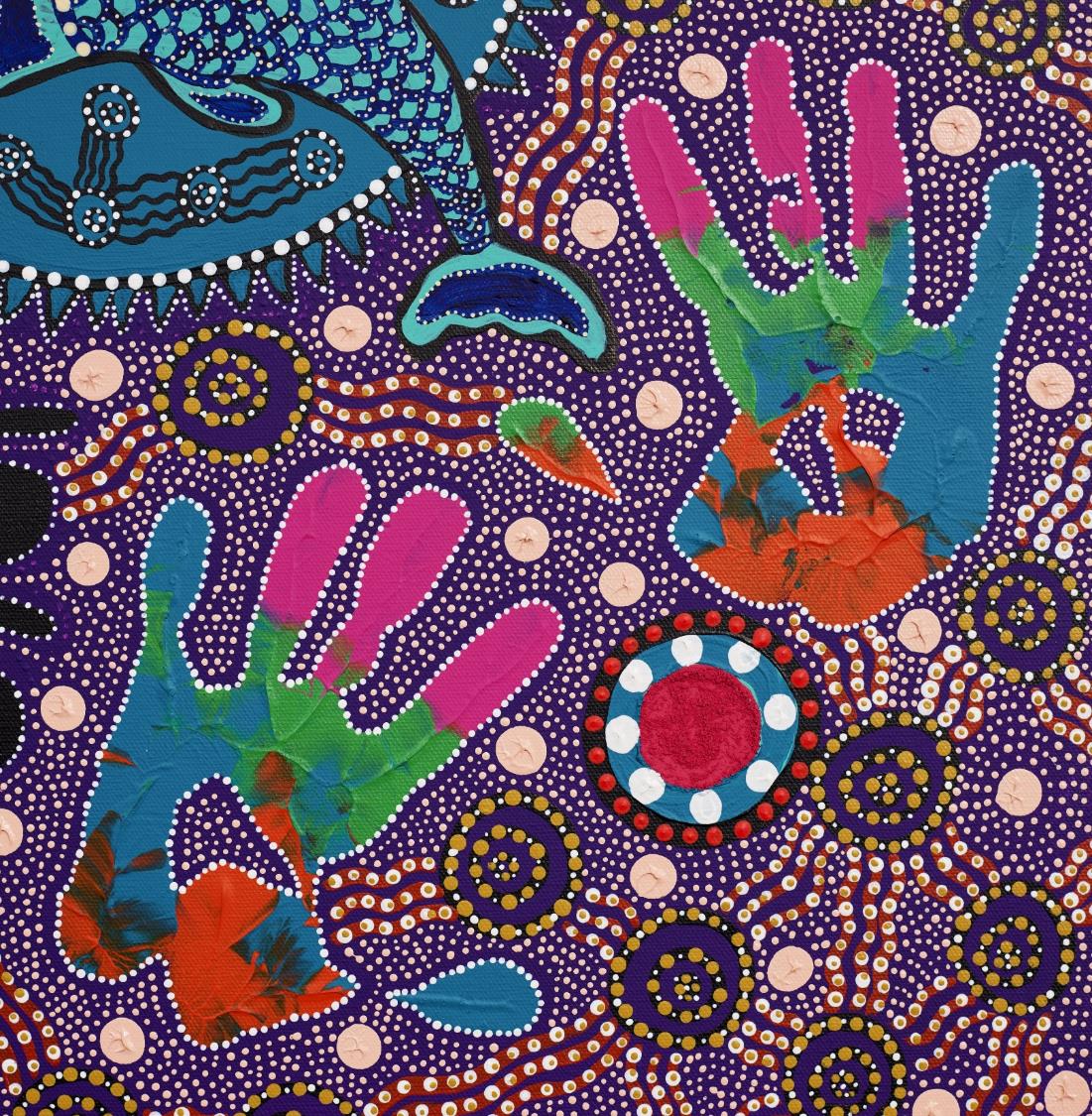 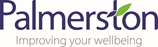 Weekly BCP Meeting
Discussion includes
Actions
Current Climate, including emerging issues
Review of BCP
Service actions 
WFH
Split Teams
Remote working
Staff well being
Staffing

All organization communication follows the BCP
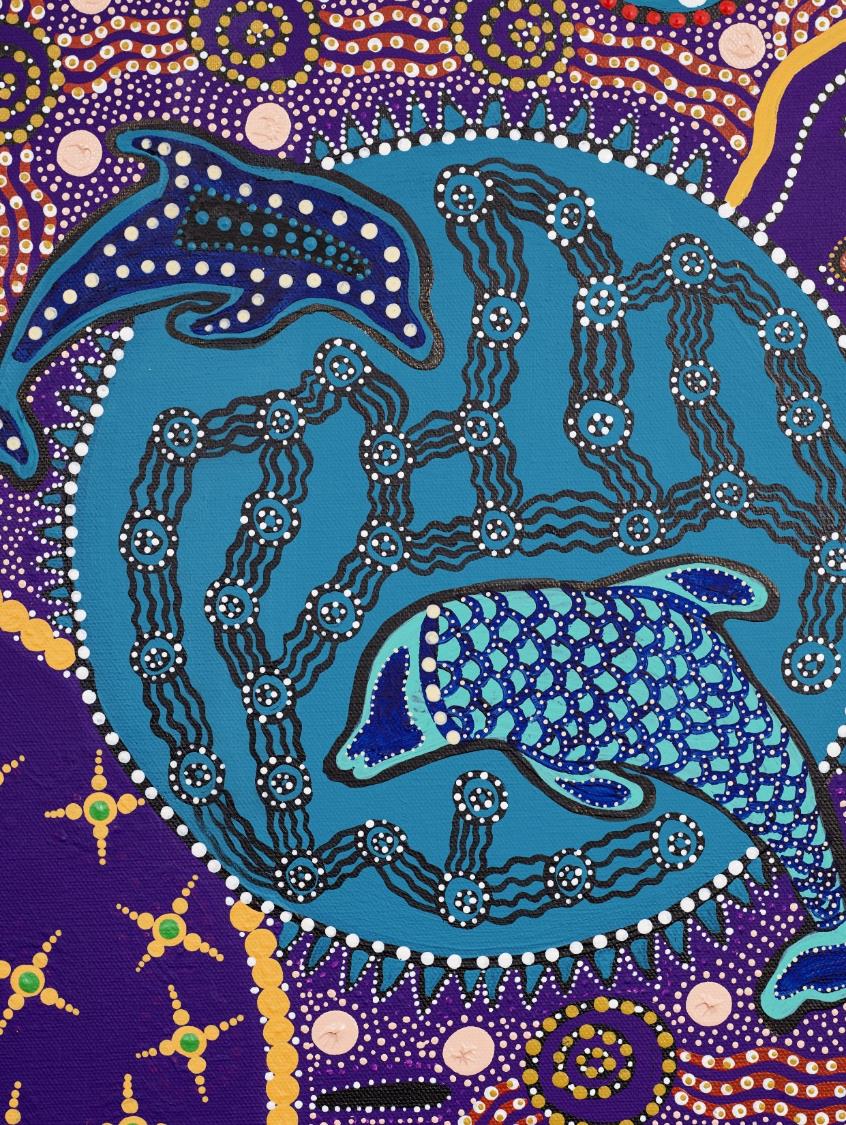 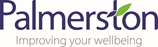 Regional staffing
Split Teams
Team A on site
Team B WFH
Workforce pool
Critical workers registration
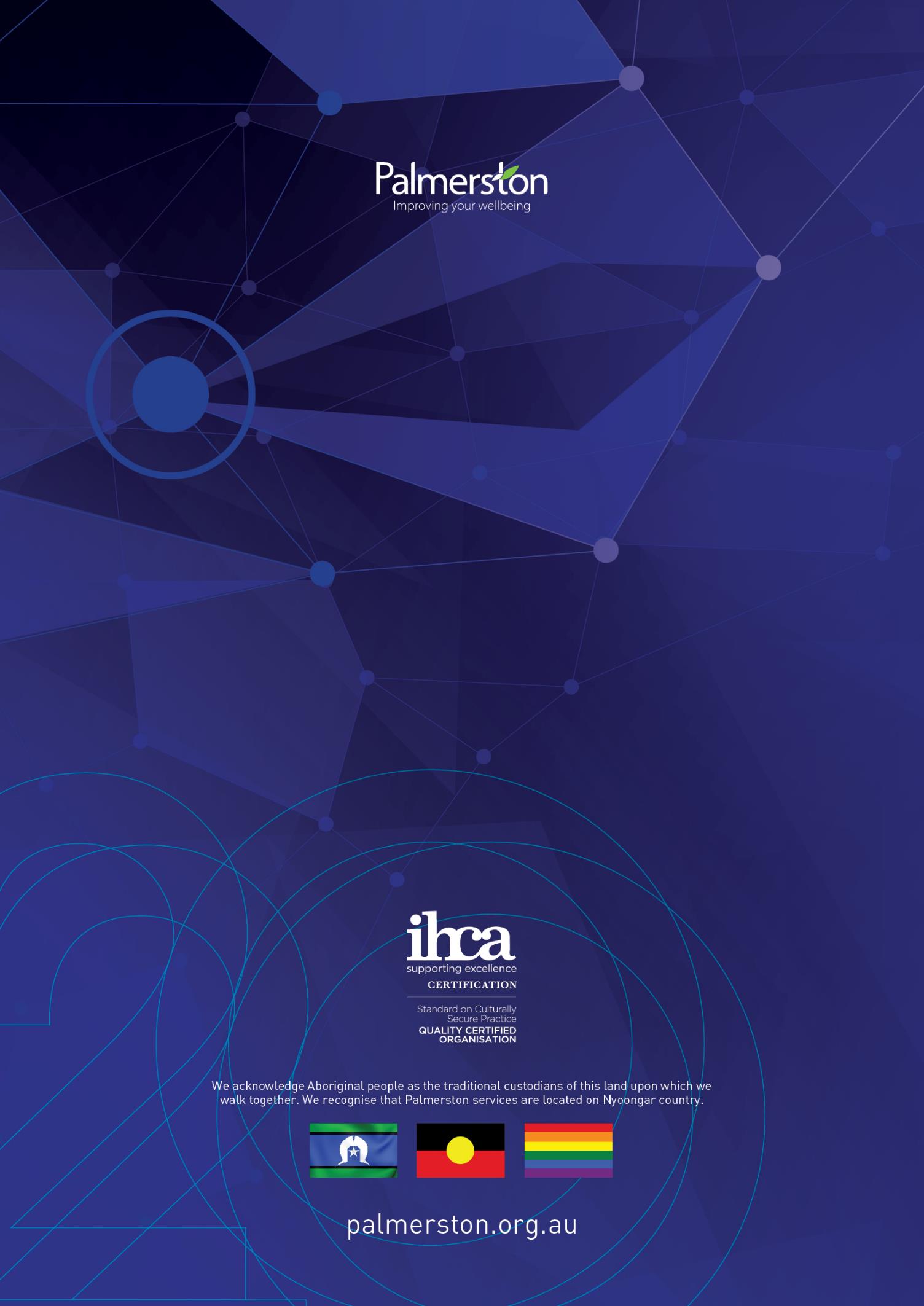 Thank you